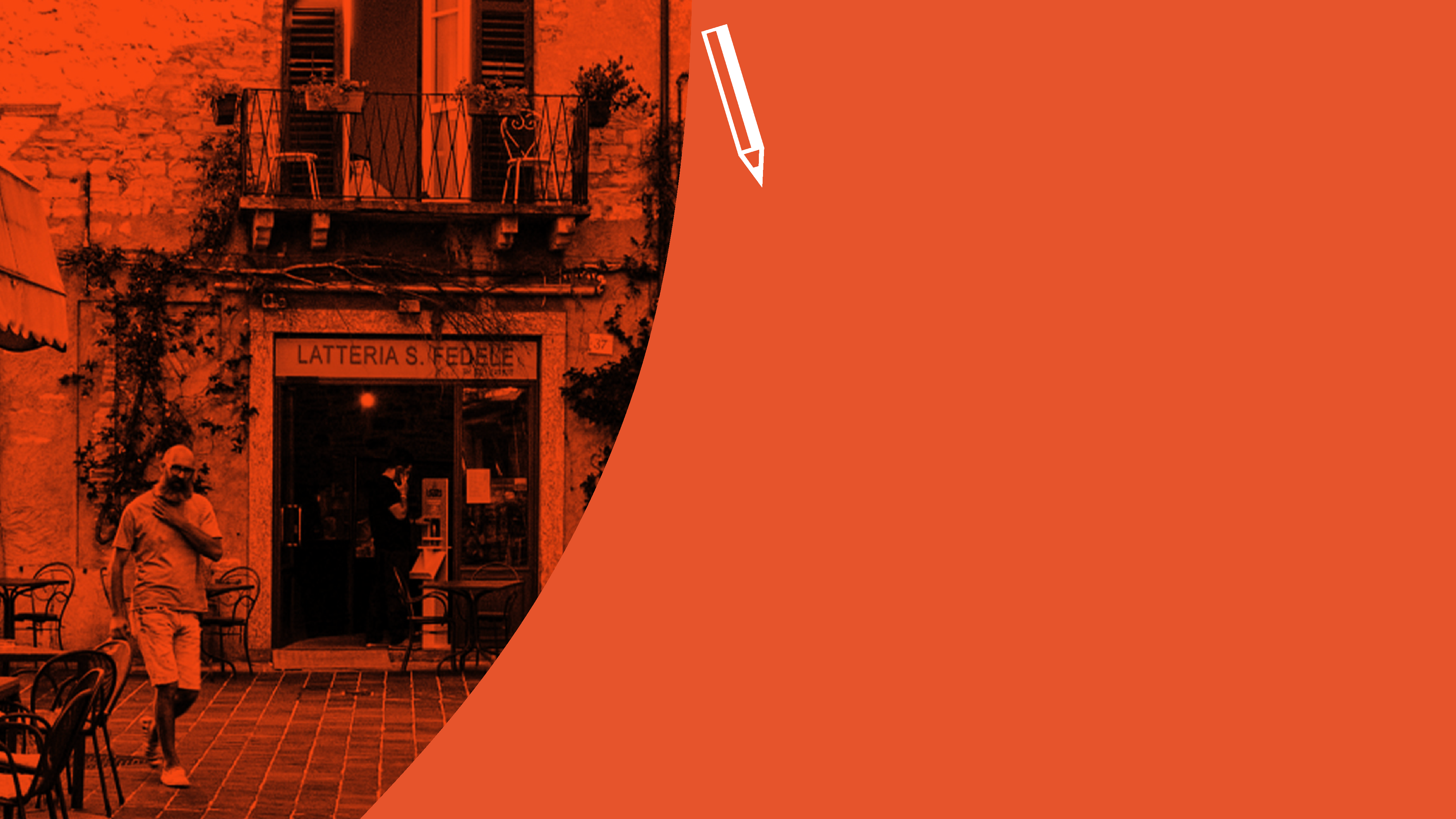 Monica ASNAGHI
MILANO, due luoghi rigenerati a servizio della città e dei quartieri: 
Piazzale Loreto
Mercato Coperto Morsenchio
Area Urbanistica
Confcommercio Milano, Lodi, 
Monza e Brianza
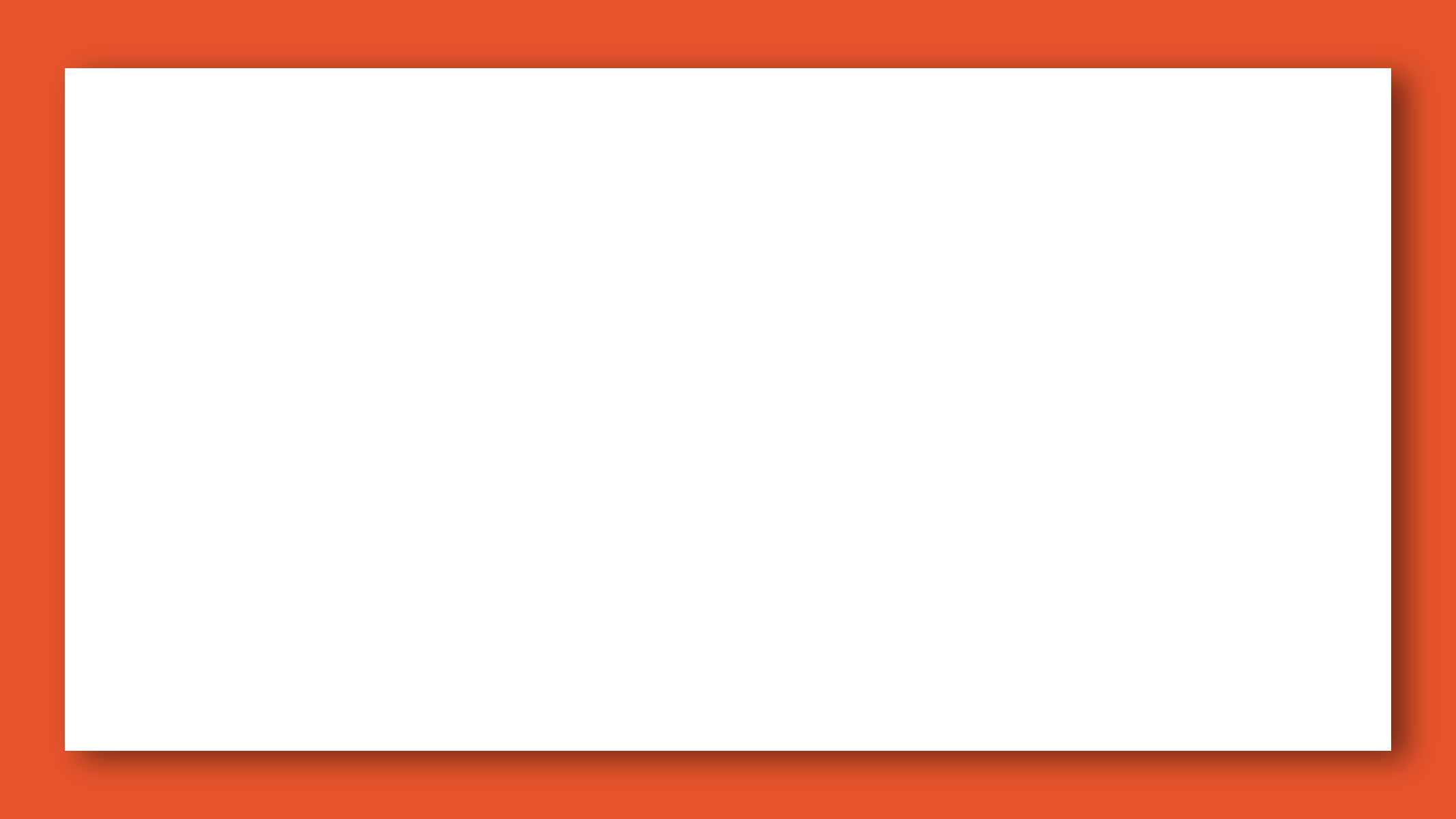 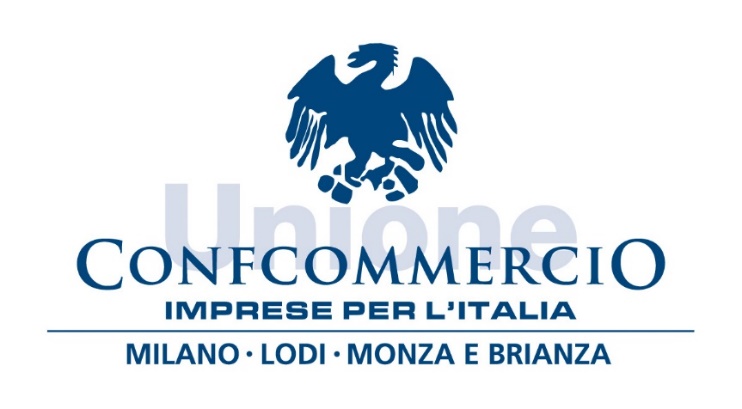 Confcommercio Milano 
ha sempre creduto nella fondamentale relazione tra lo sviluppo del sistema delle attività economiche in ottica di equilibrio tra le diverse formule distributive e le politiche urbanistiche e della mobilità.
Urbanpromo 2021 | MONICA ASNAGHI, Confcommercio Milano, Lodi, Monza e Brianza
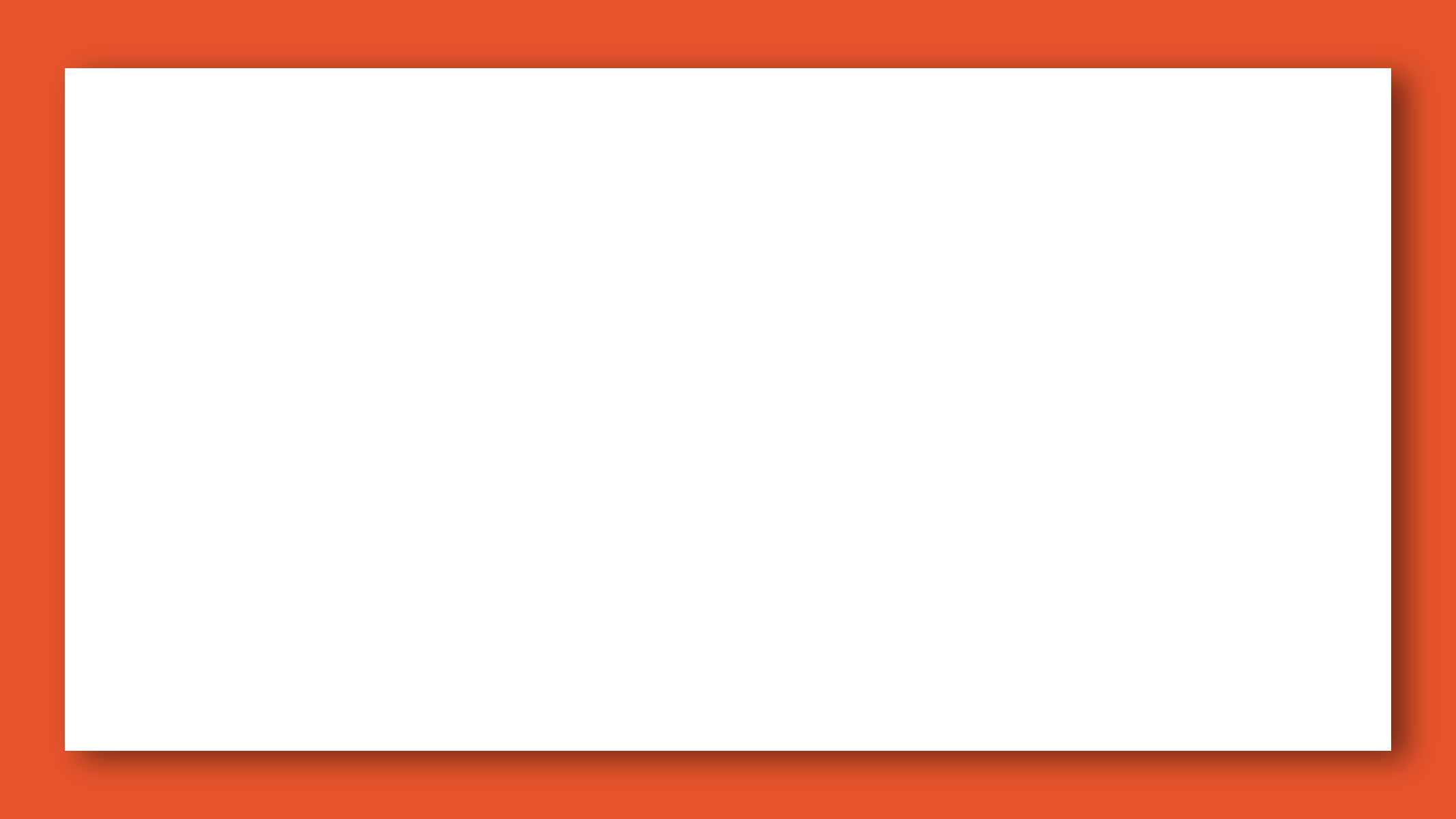 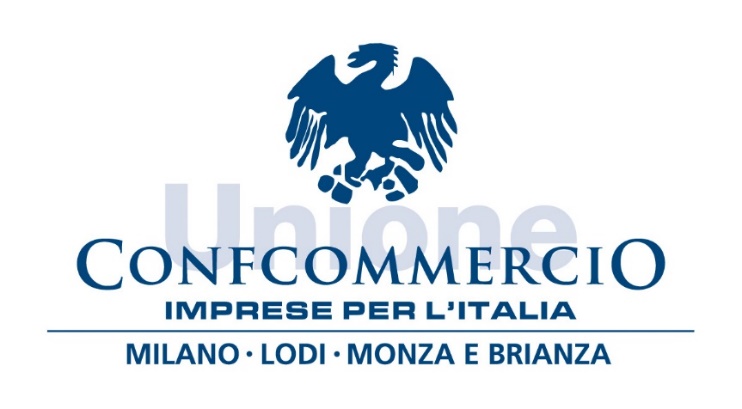 Area Urbanistica 
Tra le varie mansioni affianca e accompagna le Associazioni di Categoria e Territoriali nei confronti delle Pubbliche Amministrazioni sui temi che riguardano l’impatto delle scelte urbanistiche e viabilistiche sulla rete delle imprese del commercio, del turismo e dei servizi.
Urbanpromo 2021 | MONICA ASNAGHI, Confcommercio Milano, Lodi, Monza e Brianza
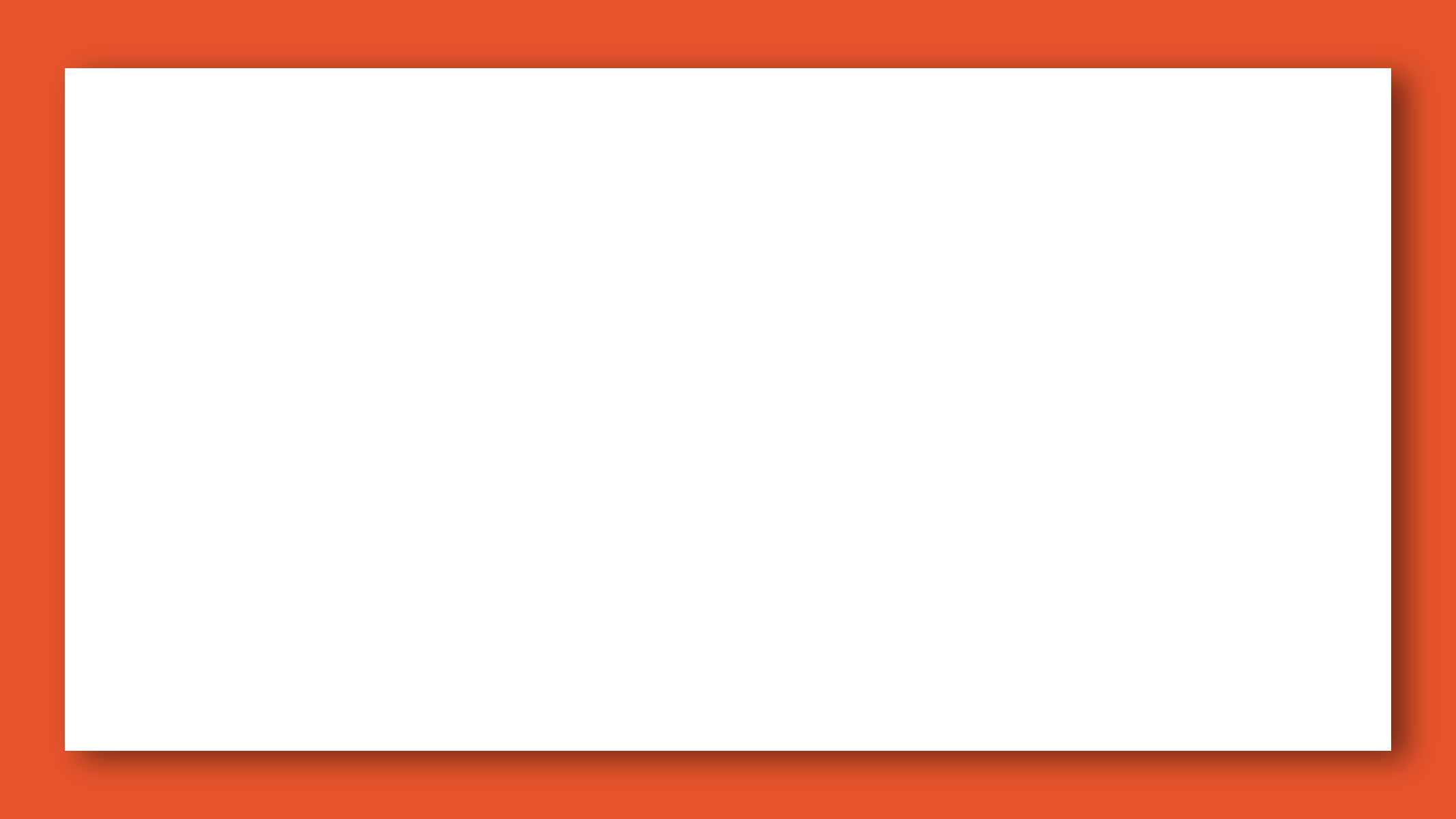 Gli interventi che presentiamo sono il frutto dell’interlocuzione di Confcommercio con il Comune di Milano.

Alla scala di quartiere: la rinascita di un Mercato comunale coperto che diventa un servizio di quartiere, una centralità commerciale e sociale per gli abitanti.

Alla scala urbana: la rigenerazione di una piazza che da incrocio veicolare di cesura si trasforma in cerniera di collegamento tra importanti assi commerciali della città: Corso Buenos Aires - Viale Padova – Viale Monza.
Urbanpromo 2021 | MONICA ASNAGHI, Confcommercio Milano, Lodi, Monza e Brianza
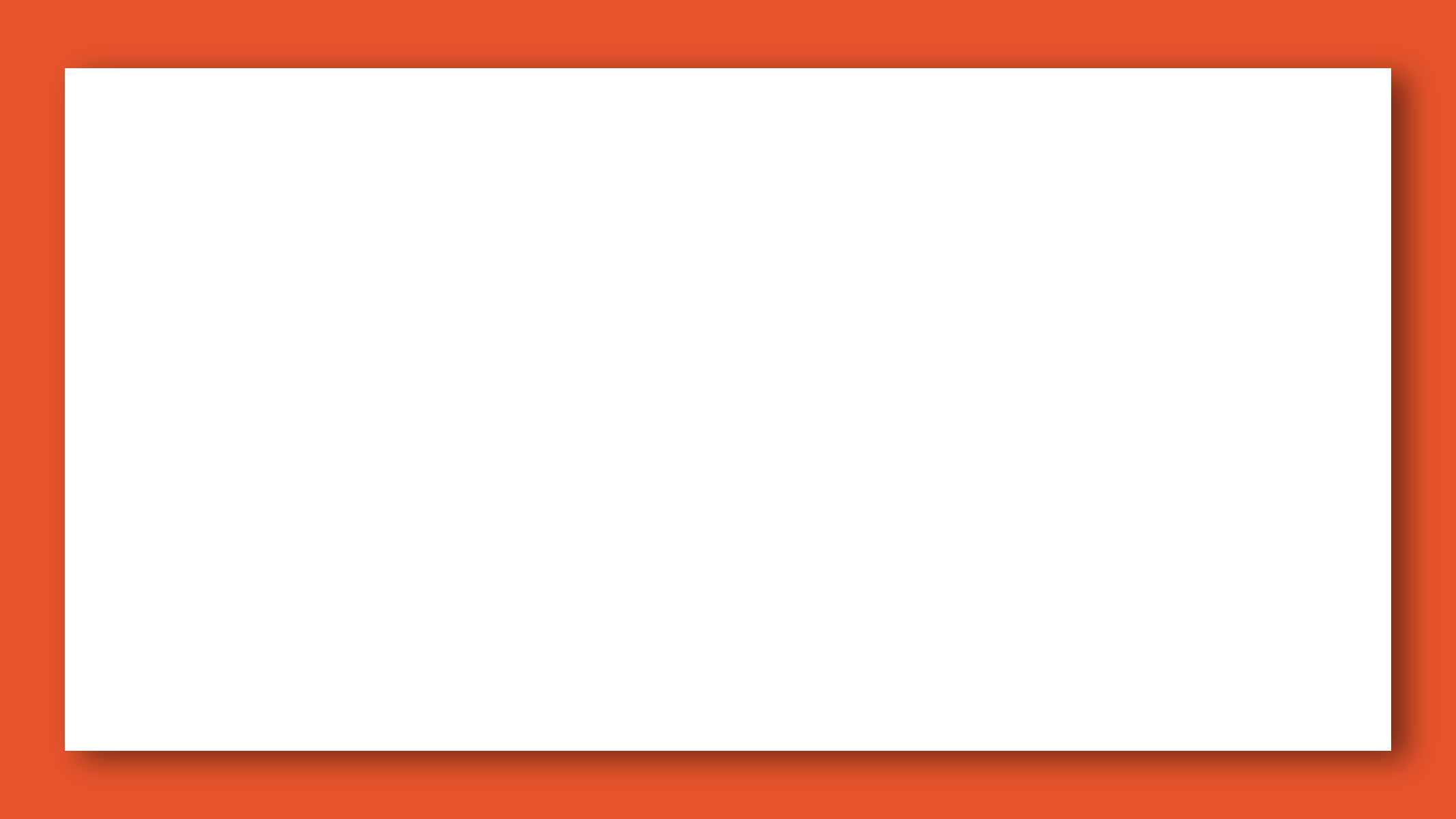 MILANO
due luoghi rigenerati a servizio della città e dei quartieri:
Evoluzione di un Mercato Coperto 
    Claudio Salluzzo 
    Coordinatore Filiera Agroalim. Confcommercio Milano
Loreto, una piazza verde e inclusiva per la Milano del  futuro 
    Michele Montevecchi 
    Direttore Sviluppo New Business Nhood
Urbanpromo 2021 | MONICA ASNAGHI, Confcommercio Milano, Lodi, Monza e Brianza